Late Work Policy
What is late work?
Late work is…
work that you did not have in class on the due date EVEN THOUGH you were present in class.
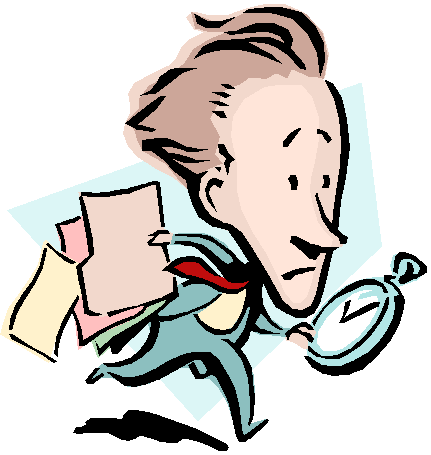 LATE WORK 
IS NOT 
ABSENT WORK!
Late Work Procedure
If you are missing your homework in class…
You receive a ZERO on the assignment.
But… that does NOT mean you do not do the work.

On the day you are missing homework…
You stay in with me for lunch (3rd period).
Or, you stay in with me for lunch the next day (4th period, 5th period, 6th period).
Missing lunch two days in a row = referral
Late Work Procedure
When you have late work to submit…
Take a late slip from the late slip bag inside your table box.
Complete the late slip form.
Staple the late slip form to your late work assignment.
BEFORE class or AFTER class, place your late work with the stapled late slip in the late work basket.